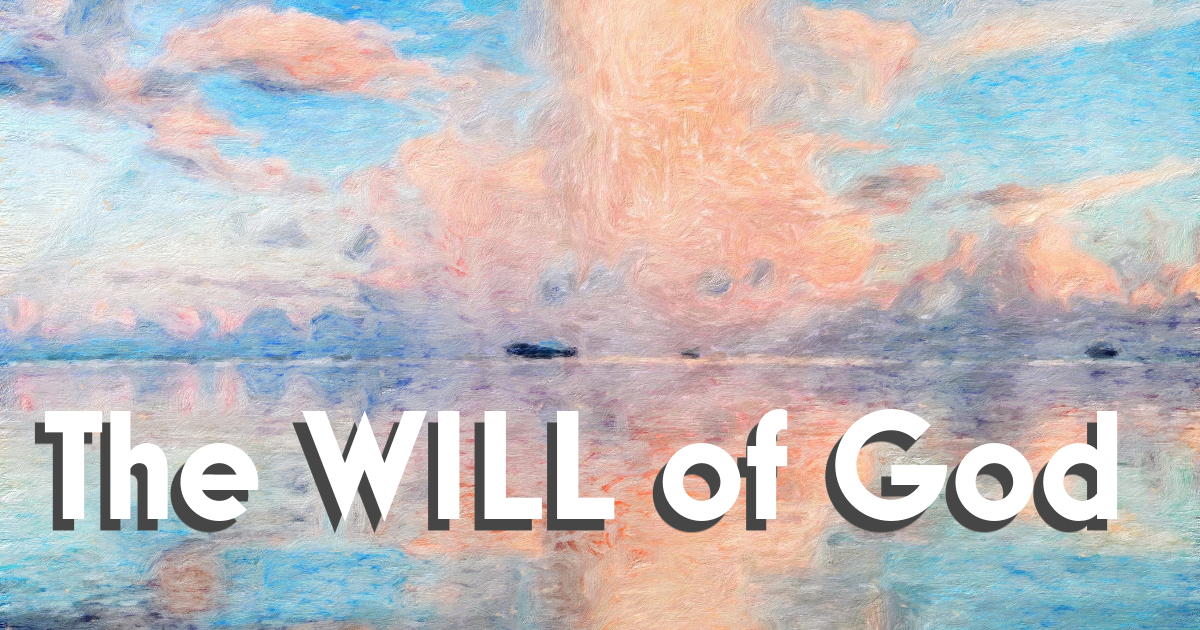 The Will of God
Hebrews 10:8-10
8 Above when he said, Sacrifice and offering and burnt offerings and offering for sin thou wouldest not, neither hadst pleasure therein; which are offered by the law;
9 Then said he, Lo, I come to do thy will, O God. He taketh away the first, that he may establish the second.
10 By the which will we are sanctified through the offering of the body of Jesus Christ once for all.
I. What the Will of God will do for me.
1. Gives me specific service.
Isaiah 6:1-8
In the year that king Uzziah died I saw also the Lord sitting upon a throne, high and lifted up, and his train filled the temple.
2 Above it stood the seraphims: each one had six wings; with twain he covered his face, and with twain he covered his feet, and with twain he did fly.
3 And one cried unto another, and said, Holy, holy, holy, is the Lord of hosts: the whole earth is full of his glory.
4 And the posts of the door moved at the voice of him that cried, and the house was filled with smoke.
5 Then said I, Woe is me! for I am undone; because I am a man of unclean lips, and I dwell in the midst of a people of unclean lips: for mine eyes have seen the King, the Lord of hosts.
6 Then flew one of the seraphims unto me, having a live coal in his hand, which he had taken with the tongs from off the altar:
7 And he laid it upon my mouth, and said, Lo, this hath touched thy lips; and thine iniquity is taken away, and thy sin purged.
8 Also I heard the voice of the Lord, saying, Whom shall I send, and who will go for us? Then said I, Here am I; send me.
What the Will of God will do for me.
2. Allows me to walk closer to the Lord.
Psalm 25:14  The secret of the Lord is with them that fear him; and he will shew them his covenant.

3. Gives me confidence.
Psalm 27:3  Though an host should encamp against me, my heart shall not fear: though war should rise against me, in this will I be confident.
II. What the WILL of God means for us.
1. Substance to our life. 
James 4:13-14  Now listen, you who say, “Today or tomorrow we will go to this or that city, spend a year there, carry on business and make money.” 14 Why, you do not even know what will happen tomorrow. What is your life? You are a mist that appears for a little while and then vanishes.
II. What the WILL of God means for us.
2. Food for our Spirit
John 4:34
“My food,” said Jesus, “is to do the will of him who sent me and to finish his work.
II. What the WILL of God means for us.
3. Enlightenment for the Mind
John 7:17 Anyone who chooses to do the will of God will find out whether my teaching comes from God or whether I speak on my own.
III. What The WILL of God Desires
1. Sanctification
1 Thessalonians 4:3a
 It is God’s will that you should be sanctified:
III. What The WILL of God Desires
2. Appreciation
1 Thessalonians 5:18
Give thanks in all circumstances; for this is God’s will for you in Christ Jesus.
III. What The WILL of God Desires
3. Submission
1 Peter 4:19
So then, those who suffer according to God’s will should commit themselves to their faithful Creator and continue to do good.
Colossians 1:9 For this reason, since the day we heard about you, we have not stopped praying for you. We continually ask God to fill you with the knowledge of his will through all the wisdom and understanding that the Spirit gives,
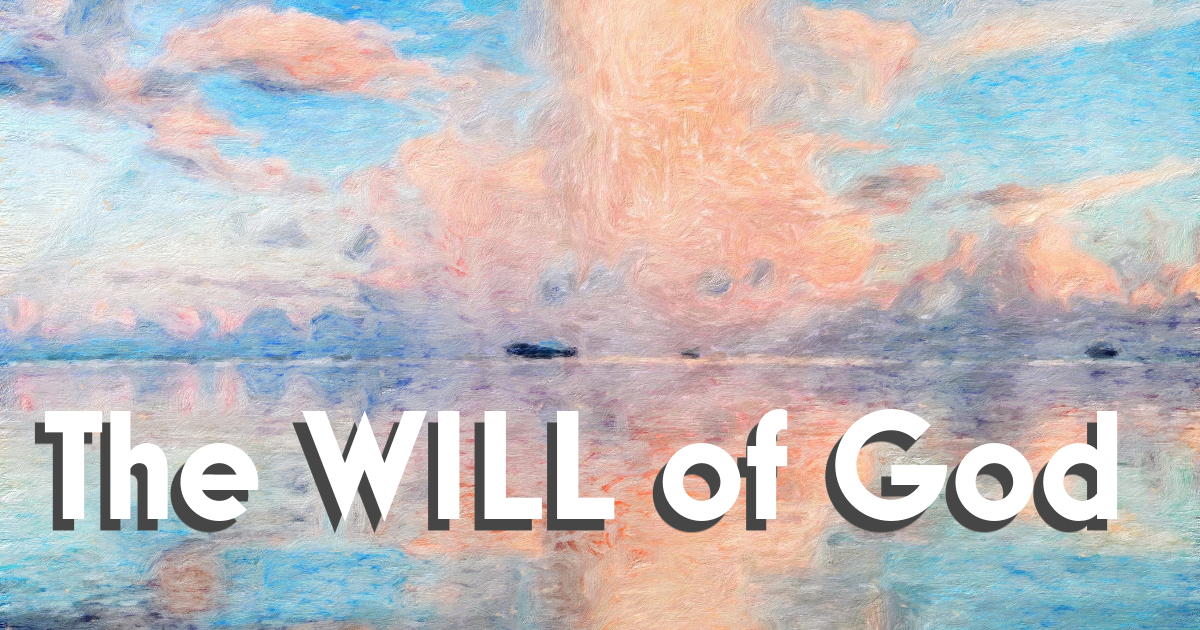